Our Vision “At Kaimhill School, we are a diverse and inclusive community of learners who strive to do our best for ourselves and others. With a positive attitude, we develop confident, creative leaders of tomorrow. We grow from our mistakes and step out of our comfort zones to reach our full potential.”
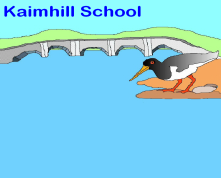 School Improvement Priorities 2018-2019 

National Improvement Framework Priority 1: Improvement in attainment, particularly in literacy and numeracy
 By June 2019, all staff will have increased confidence and working knowledge of literacy progressions to inform moderation and professional judgement of levels.
By June 2019 In listening and talking, all pupils will make progress with attainment in P1, P4 and P7 reaching at least 85% In reading, all pupils will make progress with attainment: P1 at least 85%, P4 at least 80% and P7 at least 75% by June 2019. 
 In writing, all pupils will make progress in levels of attainment:  P1 and P4 at least 80% and P7 reaching at least 75% by June 2019.
	BENCHMARKS		MODERATION		ASSESSMENT		PROGRESSIONS		RESEARCH

National Improvement Framework Priority 2:   Closing the attainment gap between the most and least disadvantaged children in Kaimhill School 
 By June 2019, staff will have increased understanding and confidence of Outcomes and Measures relating to the range of interventions in place. 
Targeted pupils and families are engaging with the Barnardos worker and increasingly able to talk positively about their school experiences. Scaling techniques used by Barnardos worker, including Leuven Scale, evidence improvements in Attainment; Attendance; Inclusion / Exclusion; Engagement; Participation as relevant by June 2019. 
 All children have increased leadership, ownership and responsibility in planning their learning, including setting success criteria, and next steps in their learning. 
In Reading, the targeted group of pupils make progress towards achieving expected Tools for Reading benchmarks for First and Second Level by June 2019.
In Numeracy, the targeted group of pupils make progress towards achieving expected benchmarks for 1st and 2nd Level

BARNARDO’S		VISIBLE LEARNING	GROWTH MINDSET	TARGETED  INTERVENTIONS 	                   AifL
If you have any questions please contact the school by email on kaimhill@aberdeencity.gov.uk or telephone 01224 498150
Follow us on twitter at @KaimhillSch
Our AimsTo be inclusive	To care for ourselves, others and our world		 To enjoy learningTo be respectful	                          	To be the best  we can be
National Improvement Framework Priority 3:  Improvement in children and young people’s health and wellbeing
 By June 2019 all staff will have raised awareness and understanding of the impact of Adverse Childhood Experiences and knowledgeably engage in Trauma Informed Practice.
 By June 2019 all staff will have increased ability to respond to and mitigate against the impact of ACEs. 
 Targeted pupils are engaging with the AFC Community Coach and increasingly able to talk positively about their school experiences. Scaling techniques used by AFC worker, including Leuven Scale, evidence improvements in Attainment; Attendance; Inclusion / Exclusion; Engagement; Participation as relevant by June 2019. 
 100% of targeted group will demonstrate improved personal and social skills by June 2019. 
 AFFCT	TRAUMA INFORMED PRACTICE	PARENTAL ENGAGEMEN	T         ADVERSE CHILDHOOD EXPERIENCES	
National Improvement Framework Priority 4: Improvement in employability skills and sustained, positive school-leaver destinations for all young people
 All staff have increased confidence in planning and delivering the curriculum for children with links to the world of work by June 2019.
All nursery and school children will benefit from improved opportunities to fully access their curricular entitlements which reflect Principles of Curriculum Design, the 4 contexts for learning and the 4 capacities, by June 2019.
	PUPIL-LED LEARNING	     PROGRESSIONS	CURRICULUM  DESIGN & RATIONALE	            HWB
If you have any questions please contact the school by email on kaimhill@aberdeencity.gov.uk or telephone 01224 498150
Follow us on twitter at @KaimhillSch